March 2022
Project: IEEE P802.15 Working Group for Wireless Personal Area Networks (WPANs)

Submission Title: Discussion on UWB sensing report 	
Date Submitted: March 8, 2022	
Source: Pooria Pakrooh, Bin Tian, Steve Shellhammer and Koorosh Akhavan (Qualcomm)
E-Mail:{ppakrooh, btian, sshellha, kakhavan}@qti.qualcomm.com

	
Abstract:	Follow-up discussion on UWB sensing capabilities support and report.

Notice:	This document has been prepared to assist the IEEE P802.15.  It is offered as a basis for discussion and is not binding on the authoring individual(s) or organization(s). The material in this document is subject to change in form and content after further study. The authors(s) reserve(s) the right to add, amend or withdraw material contained herein.
Slide 1
March 2022
Introduction
We have proposed a window-based solution for CIR sensing report [1].









Window-based CIR design is convenient because it addresses the following challenges in RF sensing
Large dynamic range in CIR taps
Consistency in CIR report for multiple CIR measurements to identify changes in the environment
Earliest detected tap
Strongest detected tap
Noise Threshold
Noise Threshold
Fixed window around the earliest detected tap
Fixed window around the strongest detected tap
Slide 3
P. Pakrooh et. al (Qualcomm)
March 2022
CIR Window Parameters
In the window-based CIR report approach, there are CIR window parameters that need to be determined and included in the CIR report:
Reference point for the CIR window
Window offset
Window length
Number of windows
CIR report sampling rate
Number of bits for I/Q values in CIR report
Additional parameters could be needed in the CIR report for multiple Rx antenna sensing scenario.
Reference Point: Earliest detected tap
Noise Threshold
Sensing window parameters defined relative to the earliest detected tap
Slide 4
P. Pakrooh et. al (Qualcomm)
March 2022
CIR Window: Reference and Number of Windows
The reference point for the CIR window can be based on the earliest arrival tap of the estimated CIR.

Other methods are possible for specifying the reference points for synchronized scenarios.

One window is simple and may be sufficient. 
The duration and position of the window could be configurable to cover a large sensing area.
Multiple windows increase complexity and potentially payload CIR feedback size. Its need requires to be discussed.
Slide 5
P. Pakrooh et. al (Qualcomm)
March 2022
CIR Window Length and Offset
Reference Point: Earliest detected tap
Noise Threshold
Sensing window parameters defined relative to the earliest detected tap
Slide 6
P. Pakrooh et. al (Qualcomm)
March 2022
CIR Window Size
UWB Tx
UWB Rx
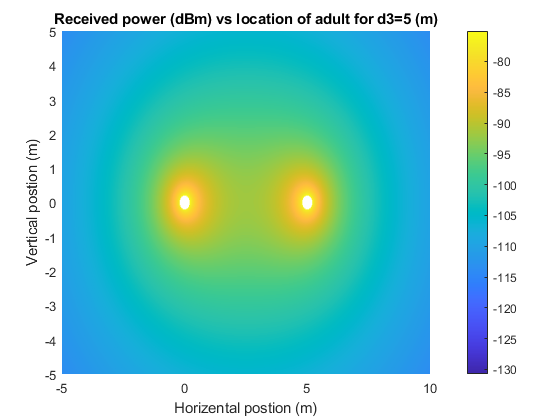 Initiator/ Tx
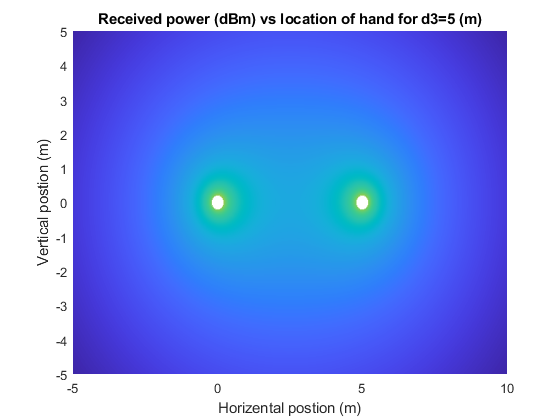 Responder/Rx
Object being
 sensed
Slide 7
P. Pakrooh et. al (Qualcomm)
March 2022
Report of CIR values
Earliest detected tap after interpolation
Earliest detected tap before interpolation
Second tap after interpolation
Fig. 1: CIR is interpolated before reporting (Green points are reported)
…
Second tap before interpolation
…
Slide 8
P. Pakrooh et. al (Qualcomm)
March 2022
CIR Sensing Report: CIR Sampling Rate
Higher receiver sampling rate increases receiver complexity, and report overhead.
The payload size limit also need to be considered for CIR report.

Reported sampling rate: Chip ratex2 to provide a reasonable balance between accuracy and complexity, where chip rate is equal to the sensing bandwidth. Chip ratex1 may also be considered if feedback overhead is a concern. 
For single UWB channel, the sensing bandwidth is 499.2 MHz
Sensing at multiple frequency segments is ongoing discussion. If adopted, chip rate is equal to the aggregated bandwidth, leading to larger sampling rates.
Slide 9
P. Pakrooh et. al (Qualcomm)
March 2022
CIR IQ Bit-width
Number of bits in the report need to be limited 
Using large number of bits increases the report overhead

Suggesting 12 bits for encoding signed I/Q each
Even for dynamic range of around 48 dB, SQNR of 29 dB can be achieved
The I/Q values can be normalized. The normalization (scaling) factor can be included in the report.
Full Scale
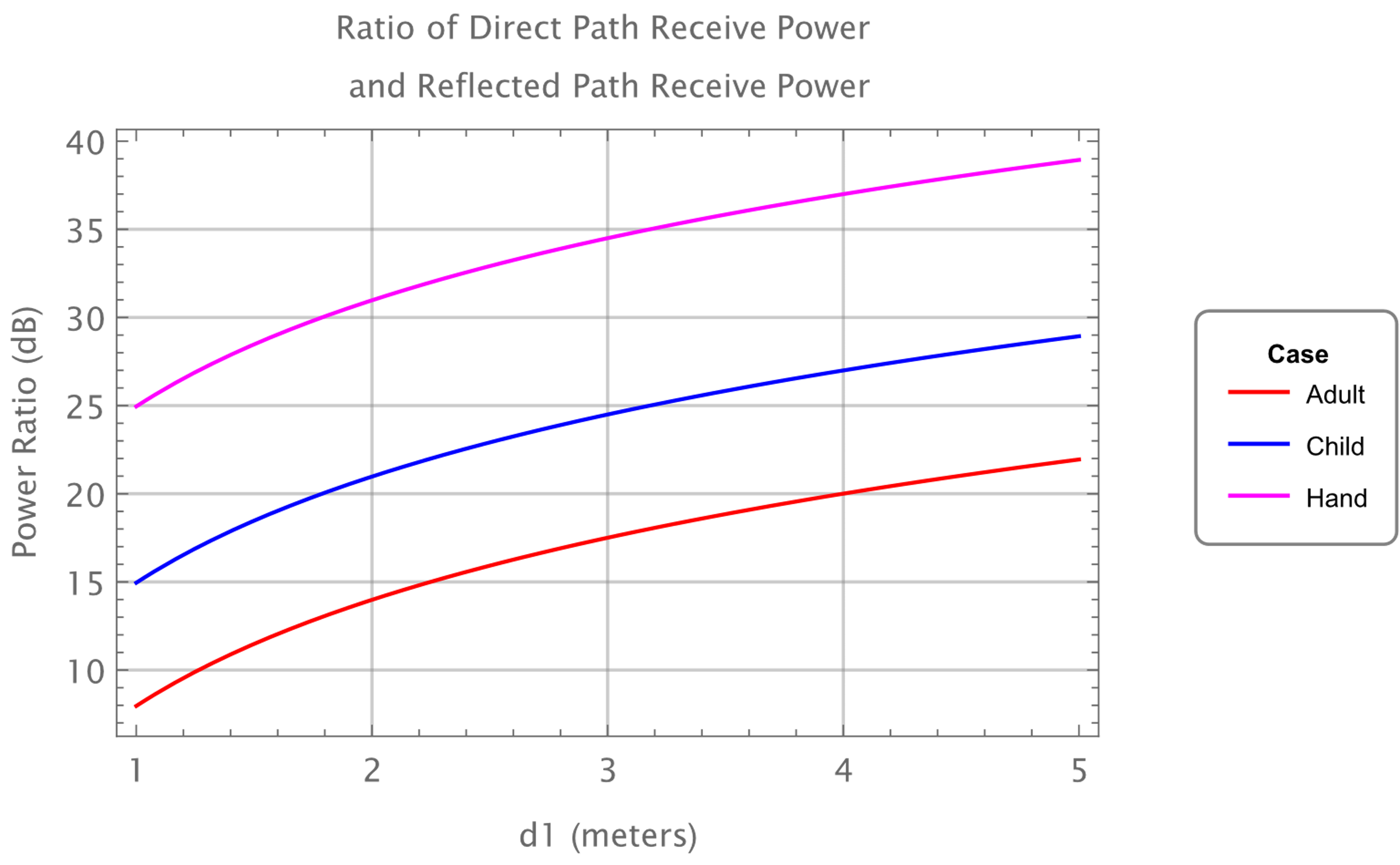 8 bits ≃ 48 dB dynamic range
Smallest bit expected
Quantization noise is 29dB below LSB
Quantization noise level ≃ -77 dBFs
Slide 10
P. Pakrooh et. al (Qualcomm)
March 2022
Multiple Rx Antennas
Report of each antenna CIR, if requested, needs to be supported through negotiation.
In the presence of multiple Rx antennas, Rx antennas can be reported sequentially.
CIR report window for multiple antennas should be aligned

The offset of grid points for the antennas relative to the common timing could be contained in the report
For AoA analysis, Rx chain angle/latency calibration results can be included in the CIR report for compensation by initiator’s upper layer.
It could be too cumbersome to compensate for the angle/latency at the responder side, as it requires interpolation over the antenna CIRs
Slide 11
P. Pakrooh et. al (Qualcomm)
March 2022
Content of the CIR Report
Slide 12
P. Pakrooh et. al (Qualcomm)
March 2022
References
[1] Pooria Pakrooh, Bin Tian, Steve Shellhammer, and Koorosh Akhavan “Link budget analysis and CIR reporting for UWB RF sensing”, IEEE 802.15-22-0066-01-4ab, January 2022
[2] Frank Leong, Wolfgang Küchler, Riku Pirhonen, “Sensing - Continued” January 2022
Slide 13
P. Pakrooh et. al (Qualcomm)